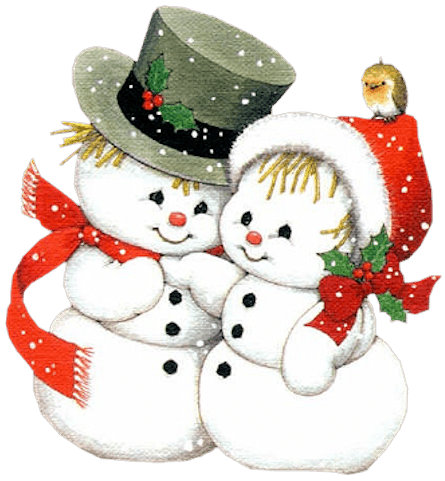 Navidad en Colombia: El color de las sonrisas
Carlos Eduardo López Gaona
Asistente de español
La Noche de Navidad o “Nochebuena”
Navidad enColombia
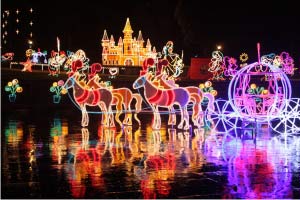 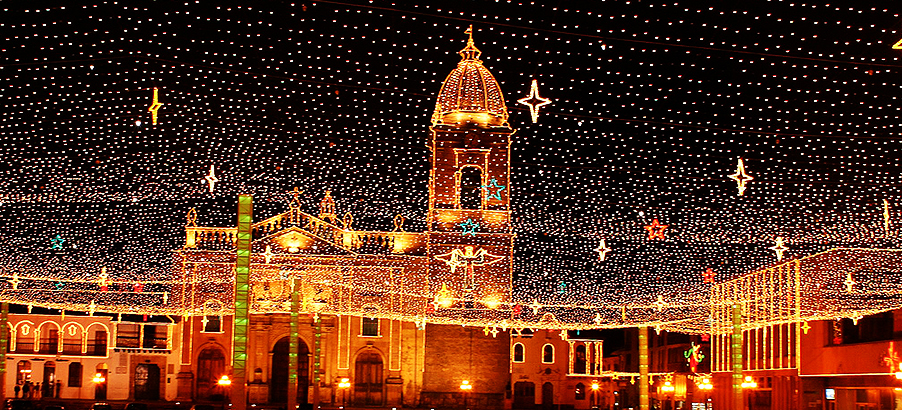 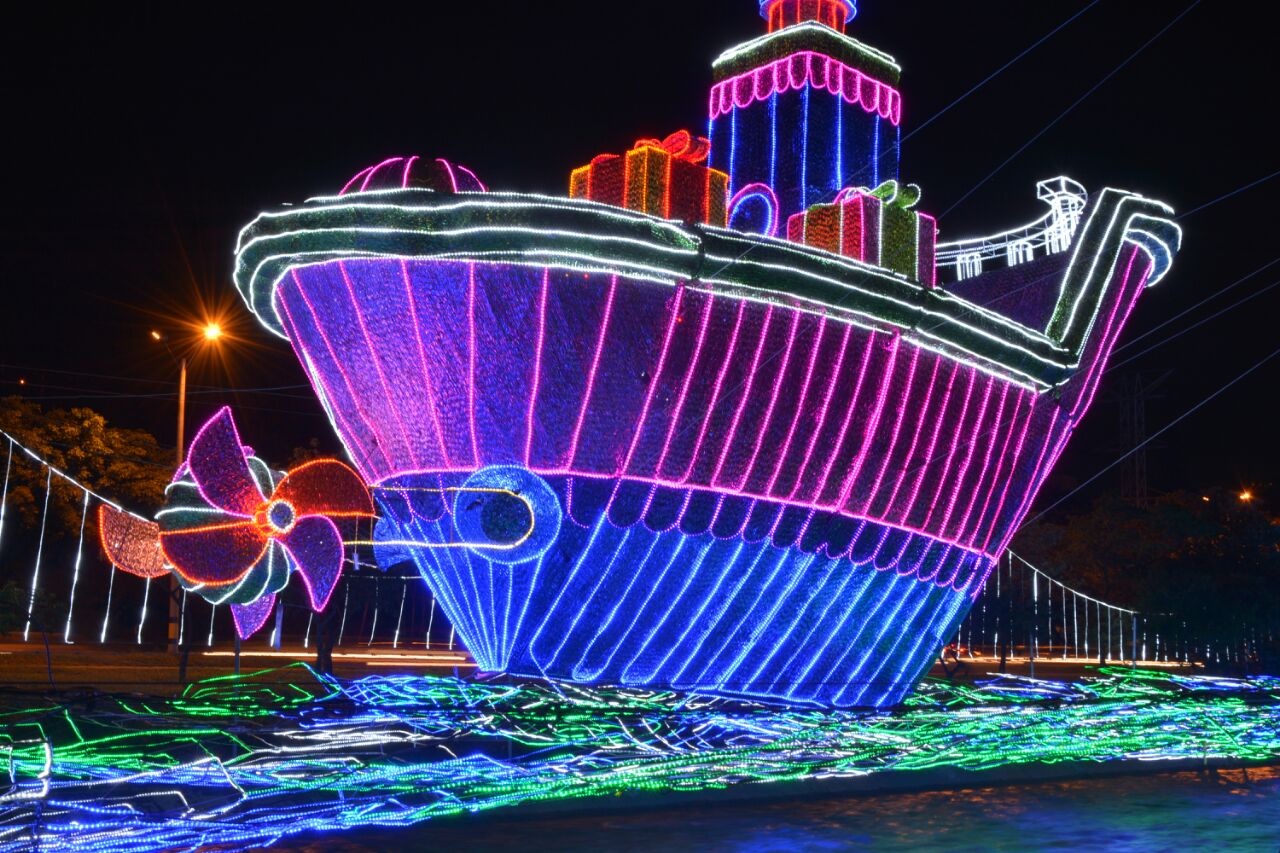 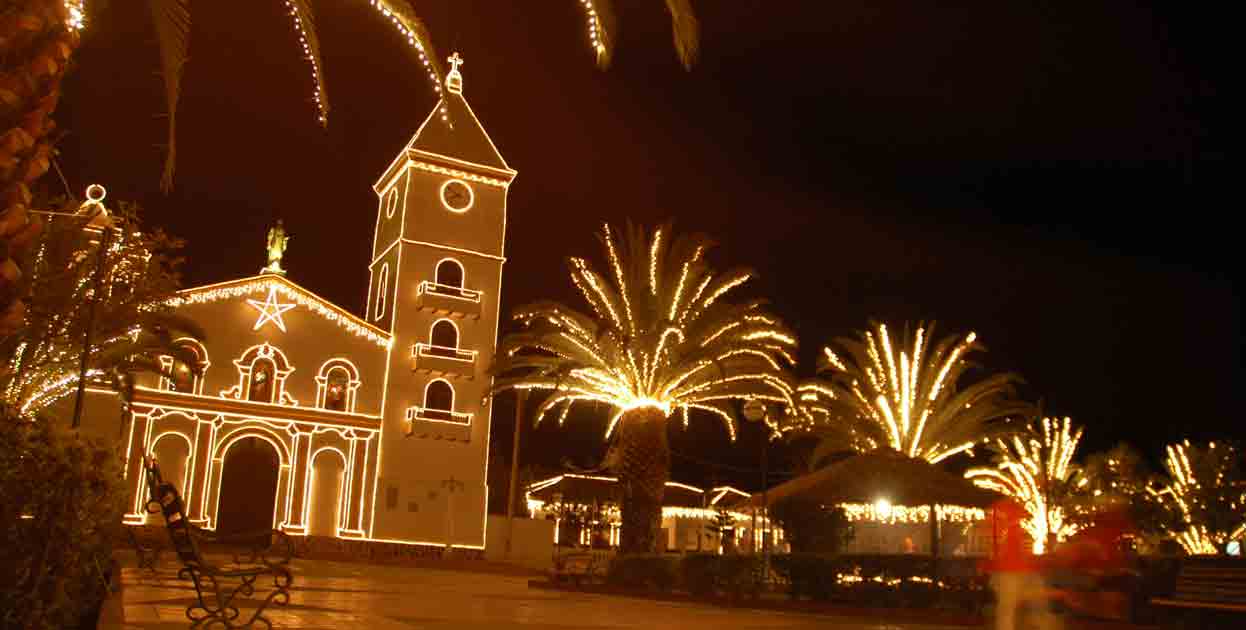 Las carrozas y las comparsas
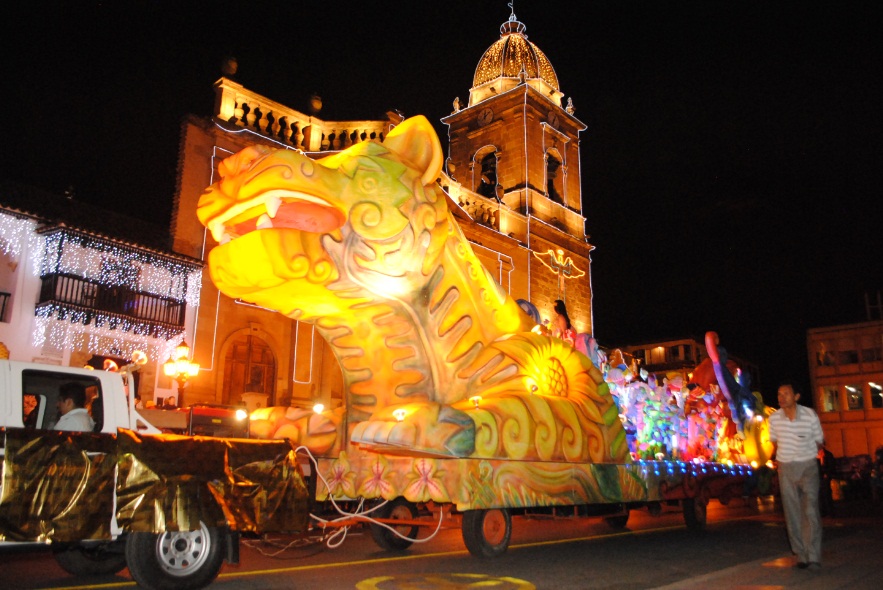 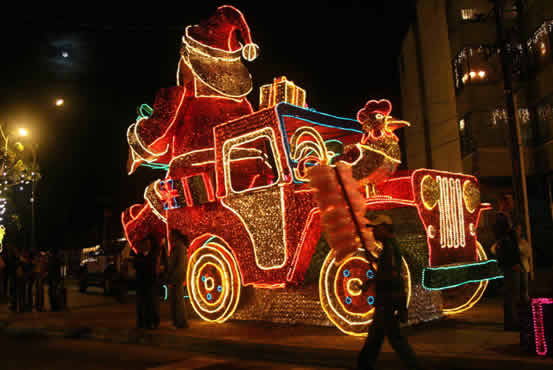 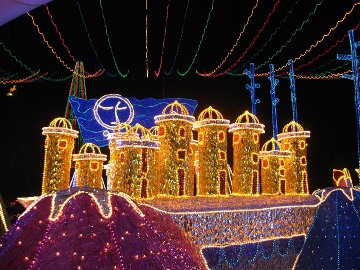 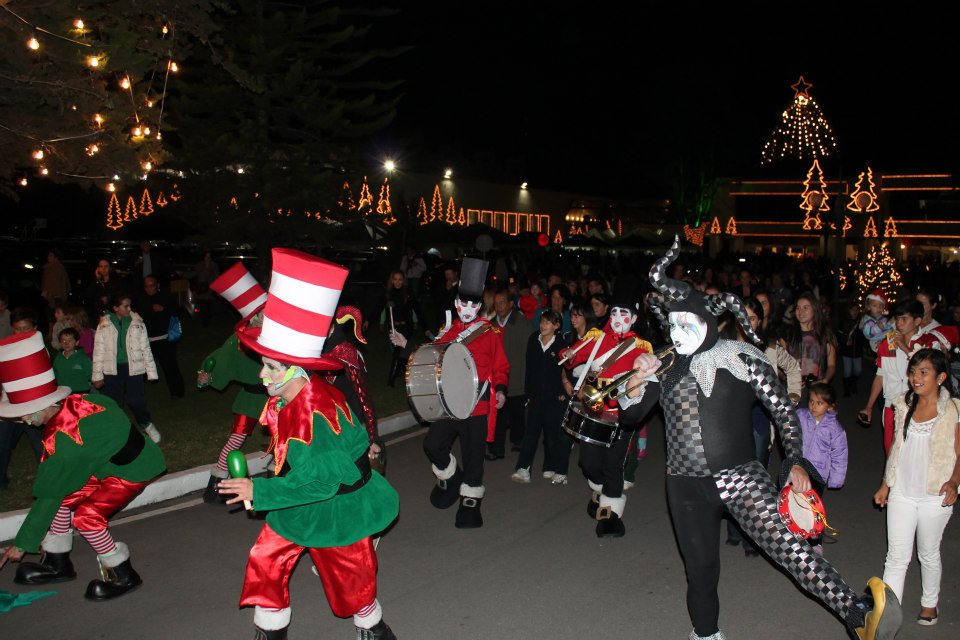 El Arbolito de Navidad
El pesebre = El Belén
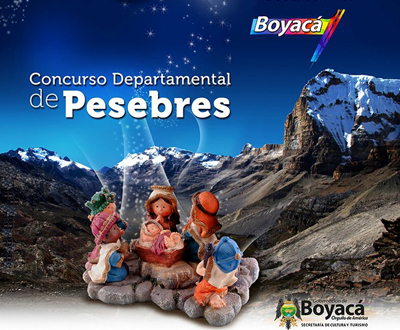 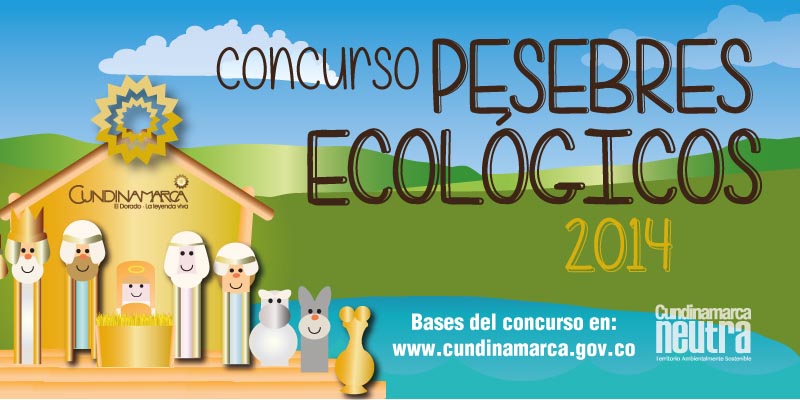 Villancicos colombianos
El regalito









https://www.youtube.com/watch?v=O3tX9bnkU-E
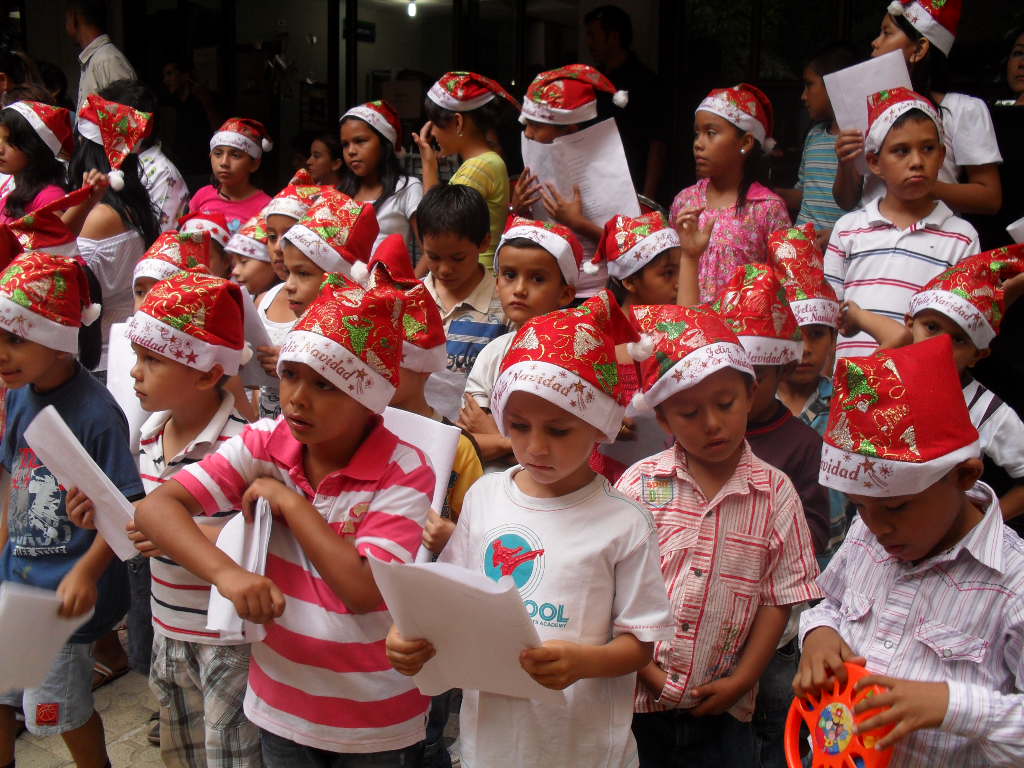 Los regalos
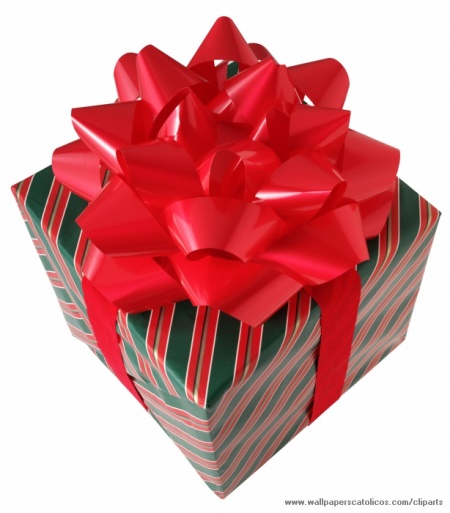 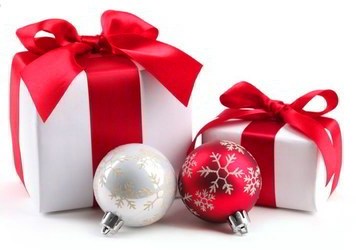 La cena de navidad
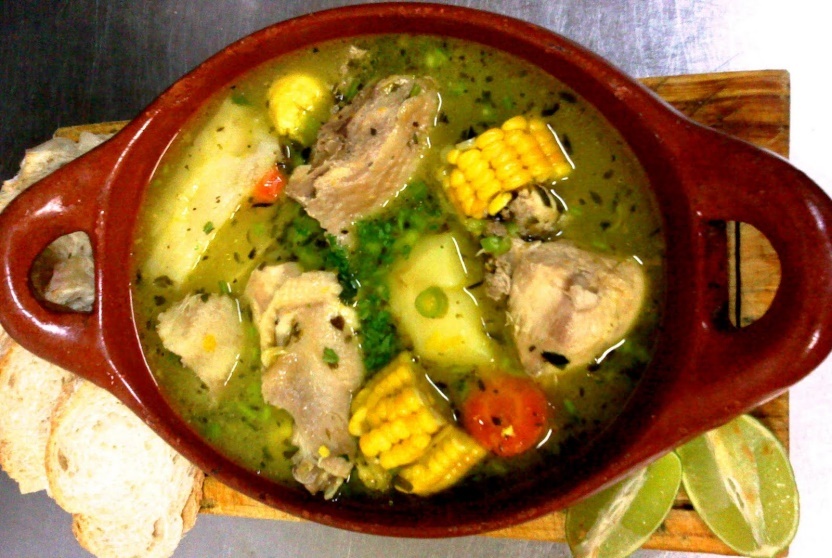 Tamal con chocolate
Sancocho de gallina
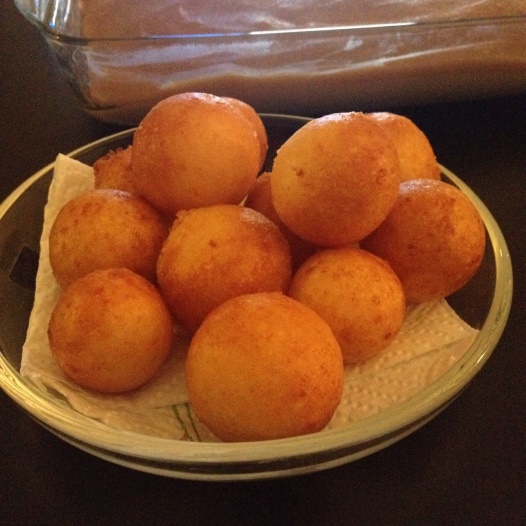 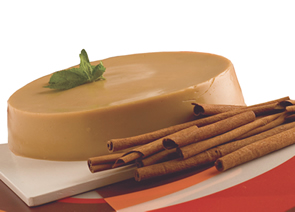 Buñuelos y natilla
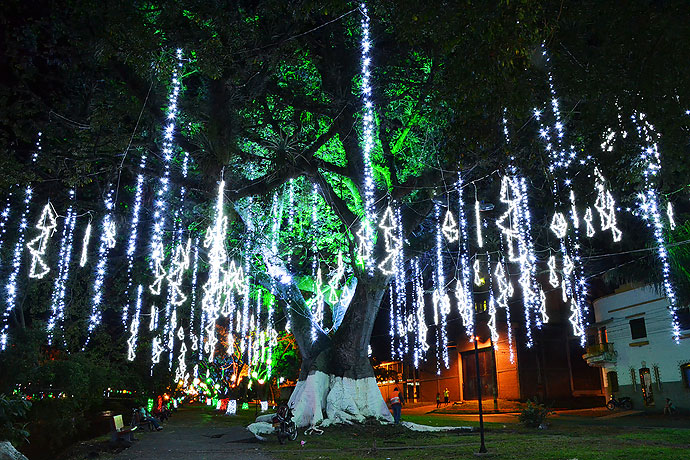 Gracias
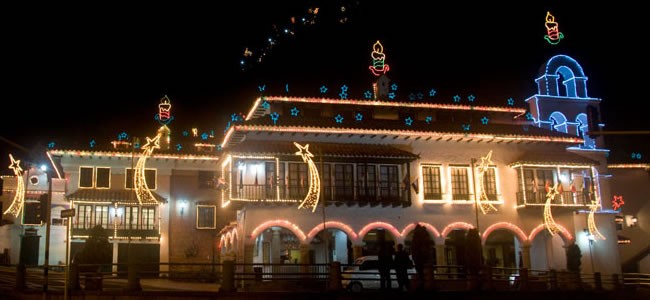